Session #1GOVERNANCE:  RETAINING CONTROL IN A CLOUD ENVIRONMENTChair: John Borras, Chair OASIS eGov Member Section
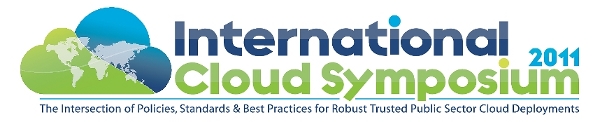 Governance – the concern
In using Cloud infrastructures, the client necessarily cedes control to the Cloud Provider (CP) on a number of issues. This loss of governance and control could have a potentially severe impact on the organisation’s strategy and therefore on the capacity to meet its mission and goals. 
What are these concerns and how can the client remain in control of its assets?
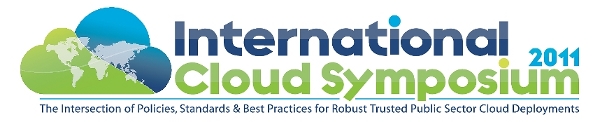 Governance – the issues
Governance Policies and Structures 
Loss of Control 
Governance Standards 
Risk Management 
Lock-in 
Business Continuity 
Impact on Policy and Business Objectives
Others?
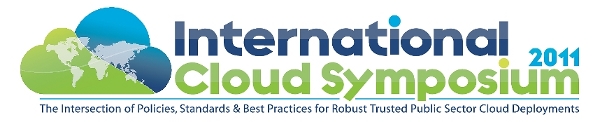 Panellists
Chris Parker, Managing Director, CS Transform 
Andy MacLeod, Head of Policy and Strategy Public Sector, Cisco Systems 
Joe Baguley, Chief Technology Officer, EMEA, VMWare 
Marnix Dekker, Application Security Officer, European Network and Information Security Agency (ENISA)
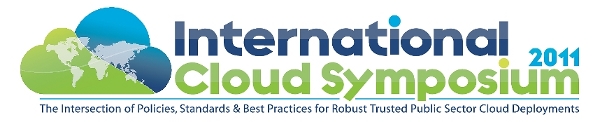